Unordered List
Chapter 2
1
Introduction
Is a linear collection of entries in which entries may be added, removed, and searched for without restrictions.
Unordered list main operations:
Add: add new entry to the end of the list.
Remove: remove specific element from unordered list.
Search(Sequential Search): Since the list is unordered, the only way to conduct the search is to look at every element in the sequence. If a match is found, the operation returns true, otherwise it returns false.
2
Keeping Track of Daily Expenses Problem
It would be useful to write a program that maintains an expense list of all recorded expenses, that can be used to find quick answers to simple budgeting type questions.
What is the average expense?
What is the total amount spent?
Print out all expenses.
So, which data structure should we use to store the expenses and answer the above questions and more?
3
Unordered List Operations
Add: add new entry to the end of the list.
Example: add 20 to the following unordered list:
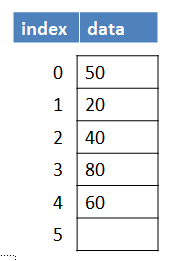 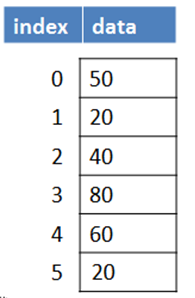 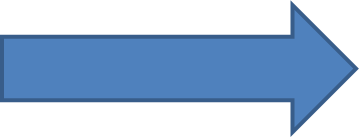 4
Unordered List Operations
Remove: remove specific element from unordered list.
 Example: remove 20 from the following unordered list:
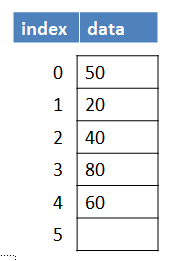 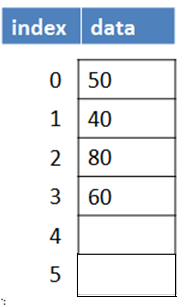 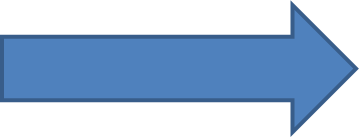 5
Unordered List Operations
Search(Sequential Search): Since the list is unordered, the only way to conduct the search is to look at every element in the sequence. If a match is found, the operation returns true, otherwise it returns false.
6
Using ArrayList Class to Implement Unordered List Data Structure
ArrayList in Java is used to store dynamically sized collection of elements. 
Contrary to Arrays that are fixed in size, an ArrayList grows its size automatically when new elements are added to it.
Java ArrayList allows duplicate and null values.
You cannot create an ArrayList of primitive types like int, char etc. You need to use boxed types like Integer, Character, Boolean etc.
7
ArrayList Constructor
8
ArrayList Methods
9
ArrayList Methods
10
ArrayList Methods
11
ArrayList Methods
12
Example 1
public static void main(String[] args) { 
ArrayList <String> animals = new ArrayList<>(); animals.add("Lion"); 
animals.add("Tiger"); 
animals.add("Cat"); 
animals.add("Dog"); 
System.out.println(animals); 
animals.add(2, "Elephant"); 
System.out.println(animals); 
}
13
# Output
[Lion, Tiger, Cat, Dog]
[Lion, Tiger, Elephant, Cat, Dog]
Exercise 1Find the output for the following code:
public static void main(String[] args) { 
ArrayList <String> a1= new ArrayList<>(); 
a1.add(“AA"); 
a1.add(“SS"); 
a1.add(“TT"); 
a1.add(“WW"); 
System.out.println(a1); 
a1.add(2, “HH"); 
System.out.println(a1); 
}
14
Example 2
public static void main(String[] args) {
ArrayList <Integer>  PN1 = new ArrayList<>(); 
PN1.add(2); 
PN1.add(3); 
PN1.add(5); 
PN1.add(7); 
PN1.add(11); 
ArrayList <Integer> PN2= new ArrayList<>(PN1); 
ArrayList <Integer> PN3= new ArrayList<>(); 
PN3.add(13); 
PN3.add(17); 
PN3.add(19); 
PN3.add(23); 
PN3.add(29); 
PN2.addAll(PN3); 
System.out.println(PN2); 
}
15
# Output
[2, 3, 5, 7, 11, 13, 17, 19, 23, 29]
Exercise 2Find the output for the following code:
public static void main(String[] args) {
ArrayList <Integer>  nums1= new ArrayList<>(); 
nums1.add(20); 
nums1.add(30); 
nums1.add(50); 
nums1.add(70); 
nums1.add(101); 
ArrayList <Integer> nums2= new ArrayList<>(nums1); 
ArrayList <Integer> nums3= new ArrayList<>(); 
nums3.add(130); 
nums3.add(170); 
nums3.add(190); 
nums3.add(230); 
nums3 add(290); 
nums2.addAll(nums3); 
System.out.println(nums2); 
}
16
Example 3
public static void main(String[] args) { 
ArrayList <String> top = new ArrayList<>(); 
System.out.println("Is the top list empty? : " + top.isEmpty()); 
top.add("Google"); 
top.add("Apple"); 
top.add("Microsoft"); 
top.add("Amazon"); 
top.add("Facebook"); 
System.out.println(“The top " + top.size() + " companies in the world"); 
System.out.println(top); 
String bestCompany = top.get(0); 
String secondBestCompany = top.get(1); 
String lastCompany = top.get(top.size() - 1); 
System.out.println("Best Company: " + bestCompany); System.out.println("Second Best Company: " + secondBestCompany); System.out.println("Last Company in the list: " + lastCompany); 
 top.set(4, "Walmart"); 
System.out.println("Modified top companies list: " + top); }
17
Example 3 Output
Is the top list empty? : true 
The top 5 companies in the world 
[Google, Apple, Microsoft, Amazon, Facebook] 
Best Company: Google 
Second Best Company: Apple 
Last Company in the list: Facebook 
Modified top companies list: [Google, Apple, Microsoft, Amazon, Walmart]
18
Exercise 3Find the output for the following code:
public static void main(String[] args) { 
ArrayList <String> t1 = new ArrayList<>(); 
System.out.println(t1.isEmpty()); 
t1.add(“AA"); 
t1.add(“WW"); 
t1.add(“TT"); 
t1.add(“FF"); 
t1.add(“HH"); 
System.out.println(t1.size()); 
System.out.println(t1); 
String b = t1.get(0); 
String s = t1.get(1); 
String l = t1.get(t1.size() - 1); 
System.out.println(b); 
System.out.println(s); 
System.out.println(l); 
 t1 set(4, “GG"); 
System.out.println(t1); }
19
Example 4 part 1
public static void main(String[] args) { 
ArrayList <String> programmingLanguages = new ArrayList<>(); programmingLanguages.add("C"); 
programmingLanguages.add("C++"); 
programmingLanguages.add("Java"); 
programmingLanguages.add("Kotlin"); 
programmingLanguages.add("Python");
programmingLanguages.add("Perl"); 
programmingLanguages.add("Ruby"); 
System.out.println("Initial List: " + programmingLanguages); programmingLanguages.remove(5); 
System.out.println("After remove(5): " + programmingLanguages);
20
Example 4 part 2
boolean isRemoved = programmingLanguages.remove("Kotlin"); 
System.out.println("After remove(Kotlin): " + programmingLanguages
ArrayList <String> scriptingLanguages = new ArrayList<>(); scriptingLanguages.add("Python"); 
scriptingLanguages.add("Ruby"); 
scriptingLanguages.add("Perl"); programmingLanguages.removeAll(scriptingLanguages); 
System.out.println("After removeAll(scriptingLanguages):“ +programmingLanguages); 
programmingLanguages.clear(); 
System.out.println("After clear(): " + programmingLanguages); }
21
Example 4 Output
Initial List: [C, C++, Java, Kotlin, Python, Perl, Ruby] 
After remove(5): [C, C++, Java, Kotlin, Python, Ruby] 
After remove("Kotlin"): [C, C++, Java, Python, Ruby] 
After removeAll(scriptingLanguages): [C, C++, Java] 
After clear(): []
22
Exercise 4Find the output for the following code:
public static void main(String[] args) { 
ArrayList <String> p1 = new ArrayList<>(); 
p1.add(“AA"); 
p1.add(“HH"); 
p1.add(“JJ"); 
p1.add(“KK"); 
p1.add(“YY");
p1.add(“PP"); 
p1.add(“RR"); 
System.out.println( p1); 
p1.remove(5); 
System.out.println(p1);
23
boolean isRemoved = p1.remove(“KK"); 
System.out.println(p1)
ArrayList <String> s1 = new ArrayList<>(); 
s1.add(“YY"); 
s1.add(“RR"); 
s1.add(“PP"); 
p1.removeAll(s1); 
System.out.println(p1); 
p1.clear(); 
System.out.println(p1); }
24
Example 5
public static void main(String[] args) {
      ArrayList<String> cars = new ArrayList<String>();    
       cars.add("Volvo"); 
cars.add("BMW"); 
cars.add("Ford"); 
cars.add("Mazda"); 
for (String x : cars) { 
      System.out.println(x); 
} 
}
#Output
Volvo
BMW
Ford
Mazda
25
Exercise 5Find the output for the following code:
public static void main(String[] args) {
      ArrayList<String> c1 = new ArrayList<String>();    
       c1.add(“VV"); 
c1.add(“BB"); 
c1.add(“FF"); 
c1.add(“MM"); 
for (String item : c1) { 
      System.out.println(item); 
} 
}
26
Example 6
public static void main(String[] args) {
      ArrayList<String> cars = new ArrayList<String>();    
     cars.add("Volvo"); 
cars.add("BMW"); 
cars.add("Ford"); 
cars.add("Mazda"); 
Collections.sort(cars); 
for (String x : cars) { 
       System.out.println(x); 
} 
}
#Output
BMW
Ford
Mazda
Volvo
27
Exercise 6Find the output for the following code:
public static void main(String[] args) {
      ArrayList<String> c1 = new ArrayList<String>();    
       c1.add(“VV"); 
c1.add(“BB"); 
c1.add(“FF"); 
c1.add(“MM"); 
Collections.sort(c1); 
for (String item : c1) { 
      System.out.println(item); 
} 
}
28
Example 7
public static void main(String[] args) {
      ArrayList<String> cars = new ArrayList<String>();    
     cars.add("Volvo"); 
cars.add("BMW"); 
cars.add("Ford"); 
cars.add("Mazda"); 
for (int i=0;i<cars.size();i++) { 
       System.out.println(cars.get(i)); 
} `

}
#Output
Volvo
BMW
Ford
Mazda
29
Example 8
public static void main(String[] args) { 
List<String> names = new ArrayList<>(); 
names.add("John"); 
names.add("Alice"); 
names.add("Bob"); 
names.add("Steve"); 
names.add("John"); 
names.add("Steve"); 
names.add("Maria"); 
System.out.println("Does  Bob exist? : "+names.contains("Bob")); 
System.out.println("indexOf  Steve: " + names.indexOf("Steve")); System.out.println("indexOf  Mark: " + names.indexOf("Mark")); 
System.out.println("lastIndexOf Steve : "+names.lastIndexOf(" Steve ")); }
30
Example 8 Output
# Output 
Does  Bob exist? : true 
indexOf "Steve": 3 
indexOf "Mark": -1 
lastIndexOf " Steve " : 5
31
Example 9 part 1
class User { 
public String name; 
public int age; 

public User(String name, int age) { 
this.name = name; 
this.age = age; 
}
 }
32
Example 9 part 2
public static void main(String[] args) {
ArrayList <User> users = new ArrayList<>(); users.add(new User("Rajeev", 25)); 
users.add(new User("John", 34)); 
users.add(new User("Steve", 29)); 
for(User user : users ) { 
System.out.println("Name : "+user.name+", Age : "+ user.age); 
	} 
}
33
Example 9 Output
# Output 
Name : Rajeev, Age : 25 
Name : John, Age : 34 
Name : Steve, Age : 29
34
Code for Keeping Track of Daily Expense Problem
35
Adding new price by user
import java.util.Scanner;
import java.util. ArrayList;

public static void main(String[] args) {
 
ArrayList<Float> expenses = new ArrayList<Float>();
 Scanner s = new Scanner(System.in);
System.out.println("Enter price");
num = s.nextFloat();
expenses.add(num);
36
Deleting price entered by user
System.out.println("Enter price");
num = s.nextFloat();
expenses.remove(num);
37
Search for an price entered by user
System.out.println("Enter price");
                num = s.nextFloat();
                if(expenses.contains(num))
                   System.out.println("price found");
                else
                    System.out.println("price not found");
38
Finding Minimum Price
Float min = expenses.get(0);
                for(int i=1;i<expenses.size();i++)
                {
                    if(min>expenses.get(i))
                        min=expenses.get(i);
                }
                System.out.println("minimum price is: "+min);
39
Finding the total
Float sum=0f;
for(int i=0;i<expenses.size();i++)
                {
                    sum+=expenses.get(i);
                }
                System.out.println("Total price is: "+sum);
40
Print All Prices
System.out.println("All prices are: "+expenses);
41
The Complete program
42
package expensbyaeeaylist;
import java.util.*;
public class ExpensByAeeayList {
public static void main(String[] args) {
ArrayList<Float> expenses = new ArrayList<Float>();
        Scanner s = new Scanner(System.in);
        Float num;
        Float min;
        Float sum=0f;
        int choice;
        boolean run = true;
        while(run)
        {
            System.out.println("***********************************");
            System.out.println("***********************************");
            System.out.println("To insert new price press 1.");
            System.out.println("To delete a price press 2.");
            System.out.println("To search for a price press 3.");
            System.out.println("To find minimum  price press 4.");
            System.out.println("To find total price press 5.");
            System.out.println("To print all prices press 6.");
            System.out.println("To exit press 7.");
            System.out.println("***********************************");
            System.out.println("***********************************");

choice = s.nextInt();
43
switch(choice)
        {
            case 1:
                System.out.println("Enter price");
                num = s.nextFloat();
                expenses.add(num);
                break;
            case 2:
                System.out.println("Enter price");
                num = s.nextFloat();
                expenses.remove(num);
                break;
            case 3:
                System.out.println("Enter price");
                num = s.nextFloat();
                if(expenses.contains(num))
                   System.out.println("price found");
                else
                    System.out.println("price not found");
                break;
            case 4:
                min = expenses.get(0);
                for(int i=1;i<expenses.size();i++)
                {
                    if(min>expenses.get(i))
                        min=expenses.get(i);
                }
                System.out.println("minimum price is: "+min);
                break;
44
case 5:
                for(int i=0;i<expenses.size();i++)
                {
                    sum+=expenses.get(i);
                }
                System.out.println("Total price is: "+sum);
            break;
            case 6:
                System.out.println("All prices are: "+expenses);
                break;
            case 7:
                run = false;
                break;
                default:
                    System.out.println("not valid choise, press number from 1 to 7");
                    break;
                
        }
    }
  }  
}
45
Improving Our Solution
Use a class to implement Expense list which has ArratList object and methods that implement the operation needed in Keeping track of daily expense problem.

Instead of store only the prices in ArrayList, we can create class that implement each item [price, name …] then store object of this class in the ArrayList

2) Add new methods to enhance the class
46
Linked List
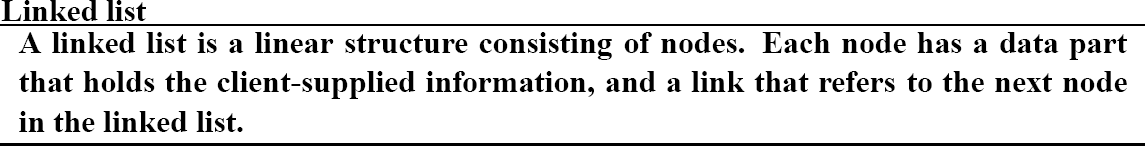 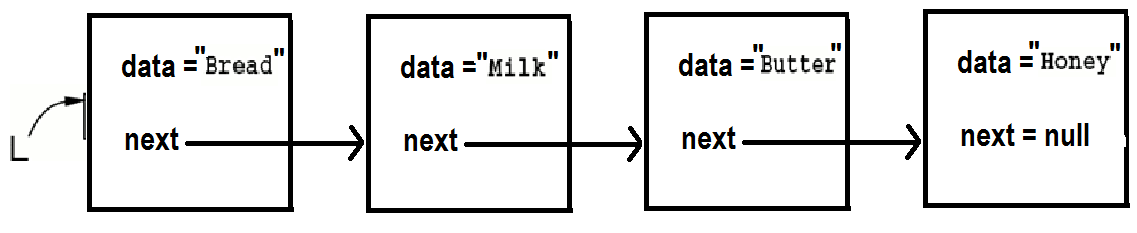 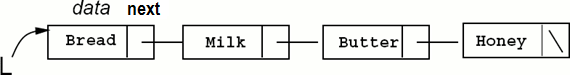 47
L.data = “Bread”,  L.next.data = “Milk”, L.next.next.data=“Butter”
Linked List
To access the entries of the linked list, a reference to its first entry is all we need.
One can access any entry by simply following the chain of links.

When an entry is removed from some place in a linked list, all that needs to be done is to have its predecessor's link refer to its successor.

Similarly, an entry may be inserted anywhere in the list without having to move other entries over to create space.
48
Linked List vs. Array
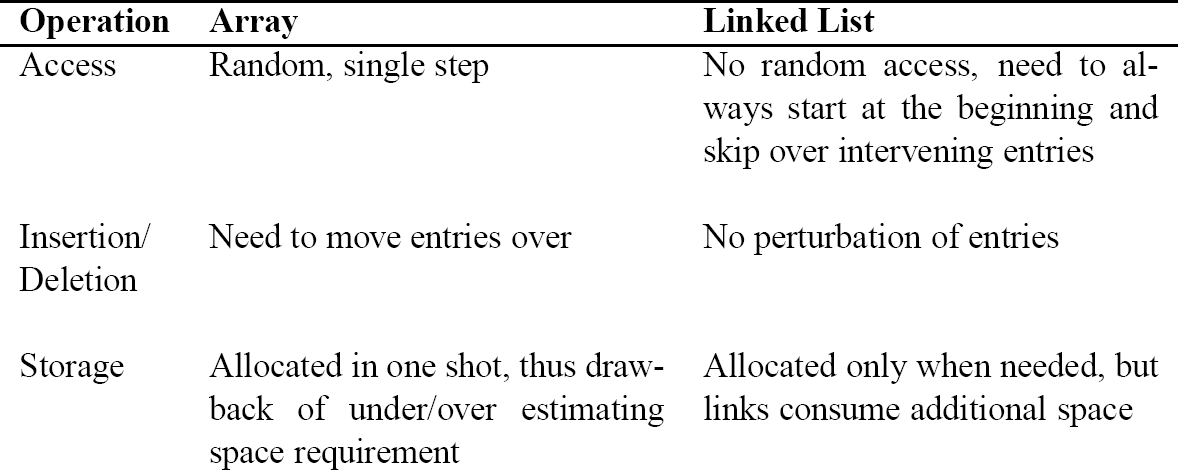 49
Linked List Drawback
The biggest drawback of the linked list is its inability to perform random accesses for any entry in a single step.
50
Node
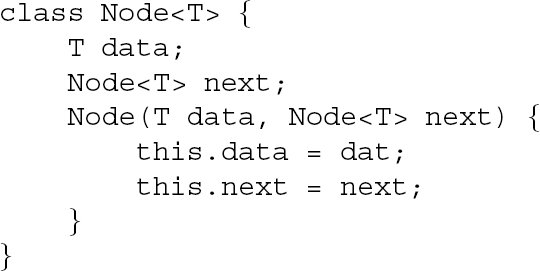 A node is defined in terms of itself:  
next field of the node class is a reference to another Node<T> object.
Self-referential structure.
51
Insertion a new node to Linked List
Adding new node to empty Linked List L.
L=null
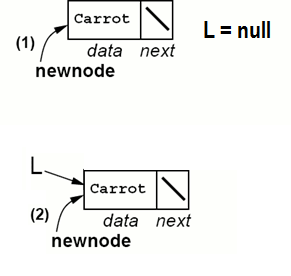 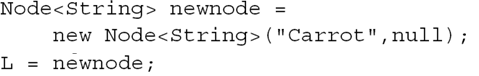 52
Insertion a new node to Linked List
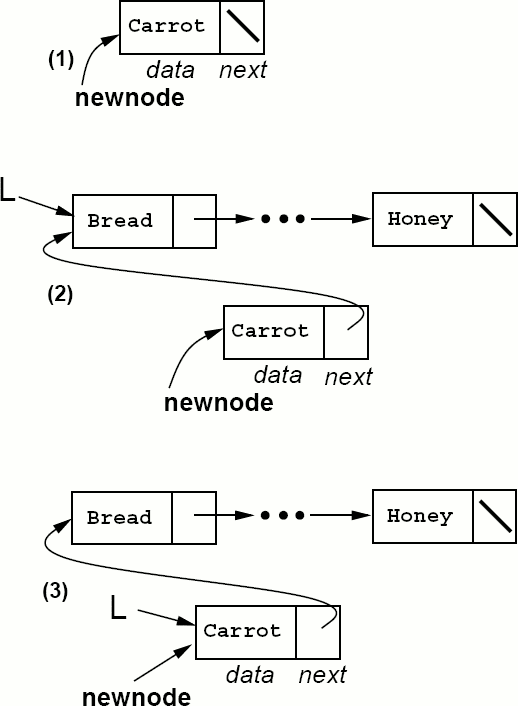 Adding new node to the beginning of the list.
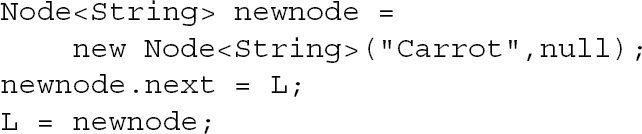 53
Insertion a new node to Linked List
Adding new node in between two nodes.
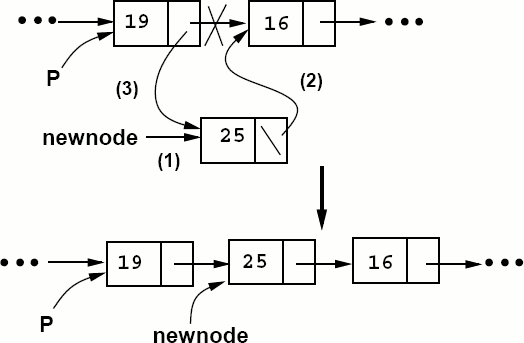 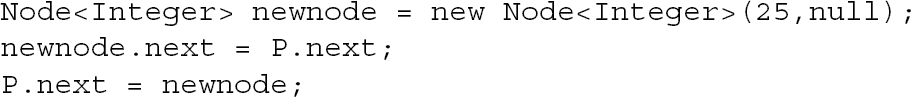 54
Insertion a new node to Linked List
Adding new node to the end of the list.
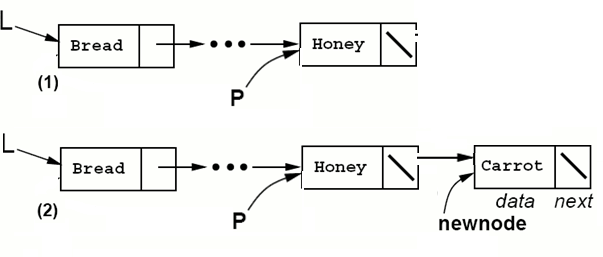 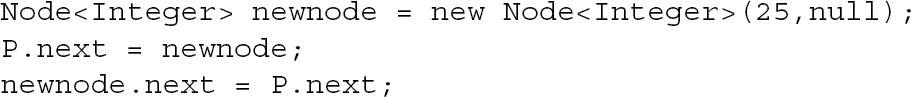 55
4.5.3 Deletion
Deleting the last node, or in-between node.
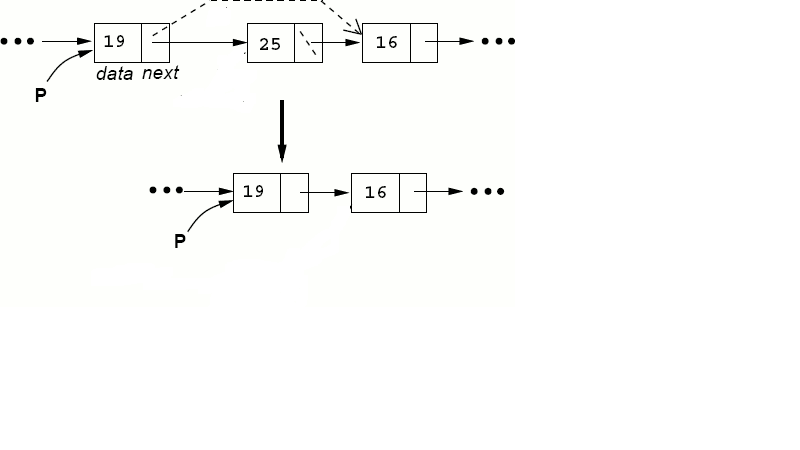 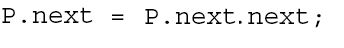 Deleting the first node
L = L.next
56
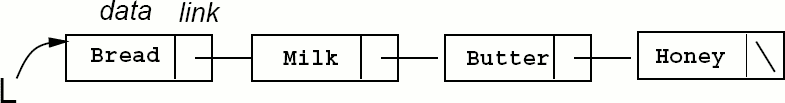 4.5.3 Deletion
In both insertion and deletion we assumed the existence of P, a reference to the node just prior to the one to be inserted or deleted.
57
4.5.4 Access
Stepping through, or traversing, all the entries of a linked list from beginning to end following the chain of references is a useful operation in practice.
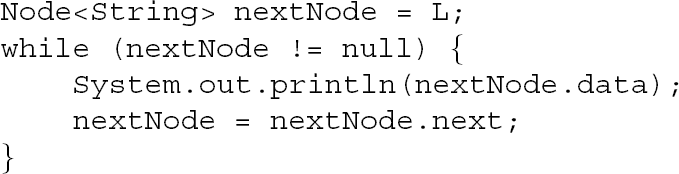 58
4.5.4 Access
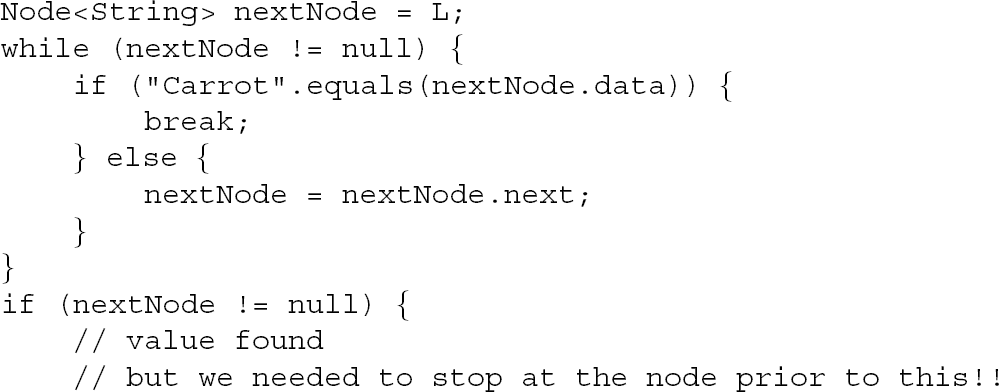 59
4.5.4 Access
Deleting the first occurrence of the string “Carrot”.
We can't delete nextNode unless we have a reference to the node prior to it.
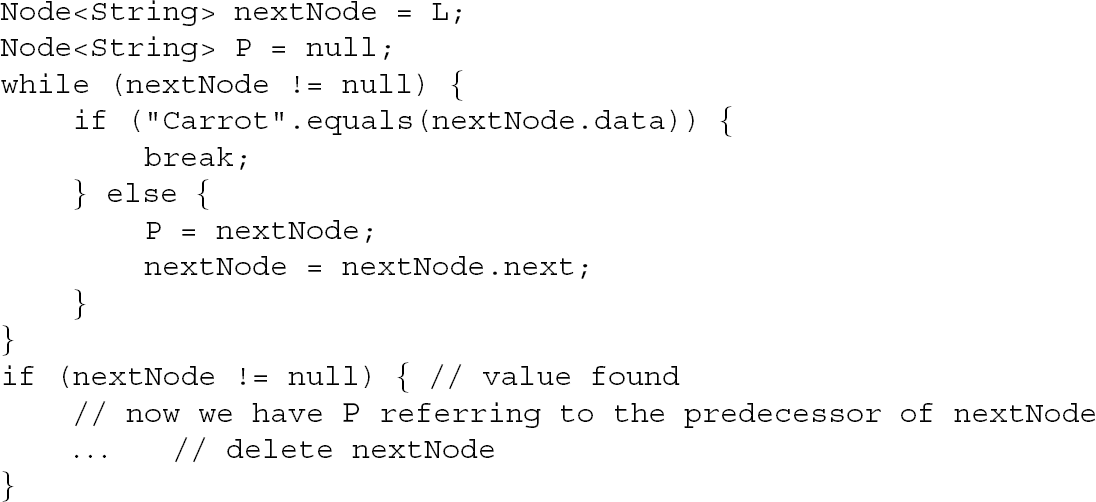 60
4.5.5 Circular Linked List
It is useful to have instant access to both the first and the last entries of a linked list.
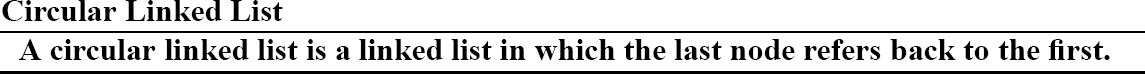 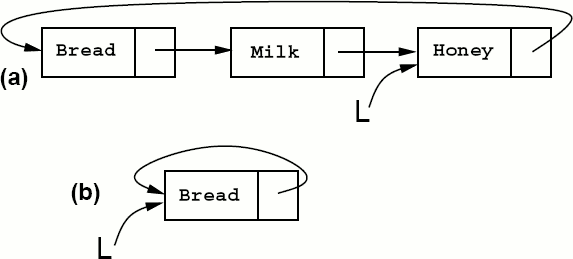 61
4.5.5 Circular Linked List
Given that L refers to the last entry, the first entry is simply L.next. 
 if L==L.next, that means there is exactly one entry in the CLL.
62
Doubly Linked List
A linked list in which each node is linked to both its successor and its predecessor
6-63
6-64
Inserting into a Doubly Linked List
6-65
Deleting from a Doubly Linked List
6-66
References
https://www.callicoder.com/java-arraylist/
https://www.w3schools.com/java/java_arraylist.asp
https://docs.oracle.com/javase/8/docs/api/java/util/ArrayList.html#isEmpty--
67